ESTRATEGIAS GENÉRICAS
Área Académica: Ingeniería Mecánica

Profesor(a): Mtra. Claudia García Pérez

Periodo: Julio - Diciembre / 2016
ESTRATEGIAS GENÉRICAS
Resumen

El lograr la ventaja competitiva se puede lograr tomando en cuenta diversos segmentos de la industria o en un segmento pequeño.
ESTRATEGIAS GENÉRICAS
Abstract

The competitive advantage can be achieved by taking into account various segments of the industry or a small segment.
ESTRATEGIAS GENÉRICAS
Keywords: costos, diferenciación, enfoque
CLASIFICACIÓN
Fuente: Porter, 2015
CLASIFICACIÓN
Forma de alcanzar 
la ventaja competitiva


El liderazgo en costos                          Estrategias de enfoque
Diferenciación 


Diversos segmentos                                Segmento pequeño
de la industria
[Speaker Notes: Cada una de las estrategias plantea una forma especial para alcanzar la ventaja competitiva. 

El liderazgo en costos y diferenciación proporcionan ventajas competitivas en muy diversos segmentos de la industria.

Estrategias de enfoque se centran en un segmento pequeños]
CLASIFICACIÓN
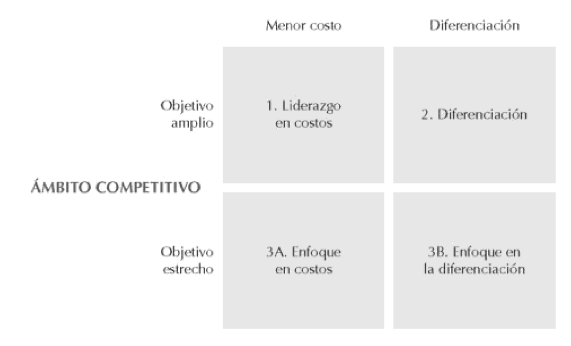 Cuadro obtenido de Porter, 2015
[Speaker Notes: El concepto de las estrategias genéricas se basa en que la ventaja competitiva constituye la esencia de cualquier estrategia y en que para lograrla es indispensable tomar una decisión: si la compañía quiere alcanzar la ventaja competitiva deberá escoger la clase que desea obtener y el ámbito donde lo hará. "Contentar a todo mundo" es sinónimo de mediocridad estratégica y de un desempeño por debajo del promedio, porque a menudo significa que no existe en absoluto una ventaja competitiva.]
LIDERAZGO EN COSTOS
CARACTERÍSTICAS
La organización se propone (Porter, 2015):

Convertirse en el fabricante de costo más bajo de su industria
Tener un ámbito extenso
Atender a muchos de sus segmentos
CARACTERÍSTICAS
Operar en sectores industriales afines
Vender un producto estándar o austero
Aprovechar el costo absoluto o de escala
DIFERENCIACIÓN EN LOS COSTOS
CARACTERÍSTICAS
La compañía intenta (Porter, 2015):

Distinguirse dentro de su sector industrial en aspectos bastante apreciados por los compradores.
Escoge uno o más atributos que juzque importantes  (que sean distintos a los de sus rivales)
CARACTERÍSTICAS
Adopta un posicionamiento especial para atender esas necesidades
Ve premiada su singularidad con un mayor precio (si quiere fijar un precio elevado deberá ser en verdad única en algo o ser percibida como tal).
MEDIOS PARA DIFERENCIARSE
Según Porter (2015), algunos de ellos son:

Basarse en el producto en sí
Sistema de entrega con que lo vende
Método de mercadotecnia
ESTRATEGIAS PARA DIFERENCIARSE
Según Valls (2013) se tiene 4 aspectos a considerar para diferenciarse de los competidores:
ESTRATEGIAS PARA DIFERENCIARSE
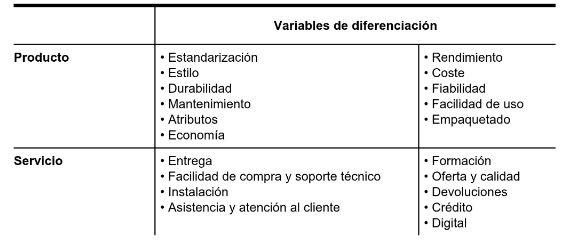 Fuente: Fava, 2013 citado por Valls, 2014.
ESTRATEGIAS PARA DIFERENCIARSE
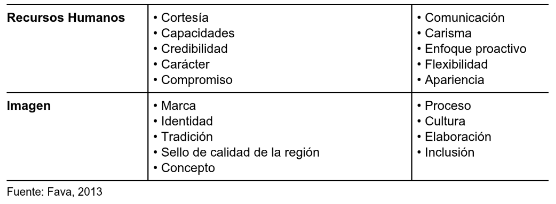 Fuente: Fava, 2013 citado por Valls, 2014.
EJEMPLOS
Dos ejemplos dados por Porter (2015) son:

Caterpillar Tractor se funda en la durabilidad del producto, el servicio, la disponibilidad de las piezas de repuesto y en una excelente red de distribuidoras.
EJEMPLOS
La industria de cosméticos tiene a depender de la imagen del producto y de la localización de los mostradores en las tiendas.
ENFOQUE EN LA DIFERENCIACIÓN
CARACTERÍSTICAS
Según Porter (2015):

Se basa en un estrecho ámbito competitivo dentro de un sector industrial

La empresa selecciona un segmento o grupo de segmentos y adapta su estrategia para atenderlos y excluir a los restantes.
VARIANTES DE LA ESTRATEGIA
Fuente: Porter, 2015
[Speaker Notes: VARIANTES DE LA ESTRATEGIA

Enfoque basado en costos
La empresa busca una ventaja de este tipo en el segmento elegido
Aprovecha las diferencias de comportamiento de los costos en algunos segmentos

Enfoque basado en la diferenciación
La empresa procura distinguirse en el segmento
Explota las necesidades especiales de los miembros de ciertos segmentos]
EJEMPLO
Royal Crown (industria refresquera)  se ha concentrado en las bebidas de cola, mientras que Coca Cola y Pepsi cuentan con una extensa línea de refrescos de muchos sabores. Sin embargo, estas dos empresas pueden atender el segmento de Royal Crown al mismo tiempo que los segmentos restantes.
[Speaker Notes: VARIANTES DE LA ESTRATEGIA

Enfoque basado en costos
La empresa busca una ventaja de este tipo en el segmento elegido
Aprovecha las diferencias de comportamiento de los costos en algunos segmentos

Enfoque basado en la diferenciación
La empresa procura distinguirse en el segmento
Explota las necesidades especiales de los miembros de ciertos segmentos]
Referencias
Porter, M. E. (2015). Ventaja Competitiva: Creación y sostenimiento de un desempeño superior. México: Grupo Editorial Patria.

Valls, J. F. (2014). Estrategias y tácticas de marketing: interpretando al consumidor en su kilómetro cero. Barcelona: Profit Editorial